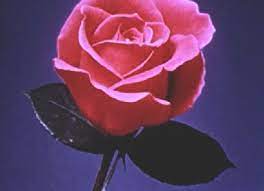 স্বা      গ       ত        ম
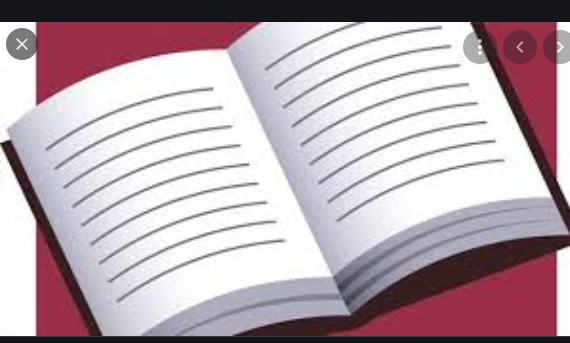 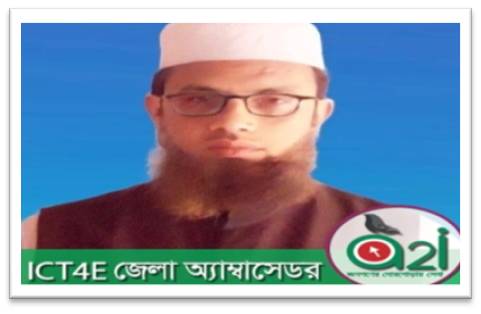 চিতি
পাঠ
শ্রেনিঃ৯ম
বিষয়ঃবাংলা১ম পত্র
অধ্যায়ঃগদ্য(বই পড়া)
তারিখঃ১৭/০৬/২০২১ইং
সময়ঃ৫০মিঃ
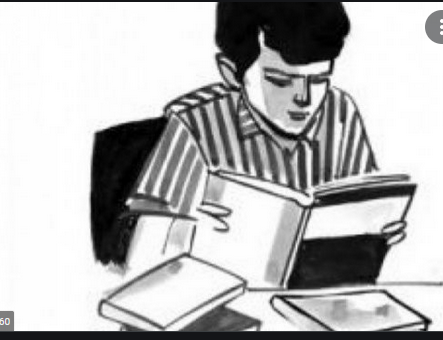 পরি
শিক্ষক
মোঃরুহুল আমিন খান
সহকারি সুপার,
বালালী বাঘমারা খন্দকার
 আব্দুর রাজ্জাক দাখিল মাদ্রাসা
মদন-নেত্রকোনা। Email;
ruhulkhan1213@gmail.com
শিক্ষক বাতায়ন আ ইডি
ruhulkhan1213
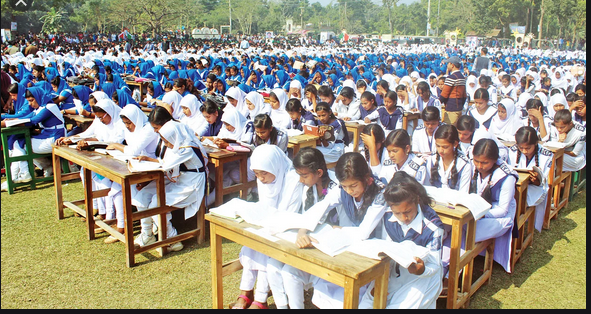 বই পড়ছে
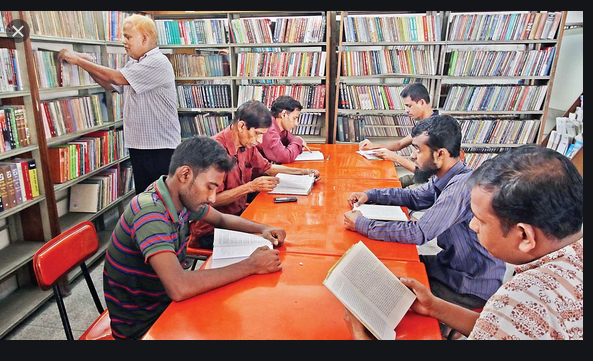 লেখক পরিচিতি
#বই পড়া গদ্যের লিখকের নামঃপ্রমথ চৌধুরী। 



#জন্মঃ১৮৬৮সাল৭ই আগষ্ঠ যশোর জেলা।
#শিক্ষাঃ১৮৯০সালে ইংরেজিতে এম এ প্রথম স্থান ডিগ্রি লাভ,বিলেত থেকে ব্যারিষ্টারি পাশ।
#পেশাঃইংরেজি সাহিত্যে অধ্যাপনা।
#সাহিত্যিক ছদ্মনামঃবীরবল।
#উল্লেখযোগ্য রচনাঃগদ্যগ্রন্থ বীরবলের হালখাতা,রায়তের কথা,প্রবন্ধ সংগ্রহ।কাব্যঃসনেট পঞচাশৎ, পদচারণ,গল্পগ্রন্থঃচার-ইয়ারি কথা,নীললোহিত,আহুতি।
#মৃত্যুঃ ১৯৪৬সাল২রা সেপ্টেম্বর কলকাতায়।
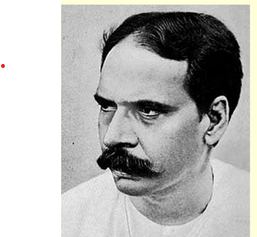 প্রমথ চৌধুরী
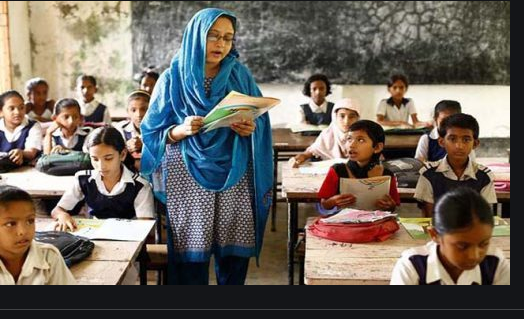 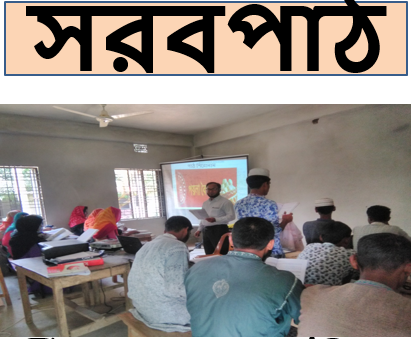 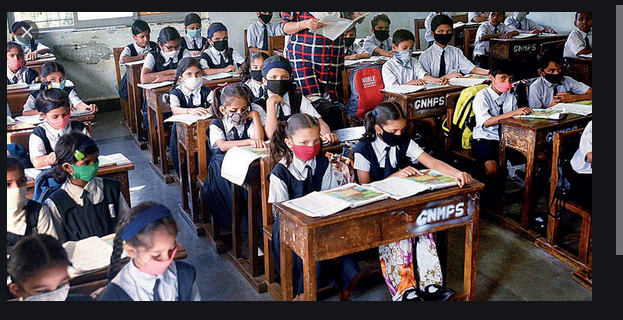 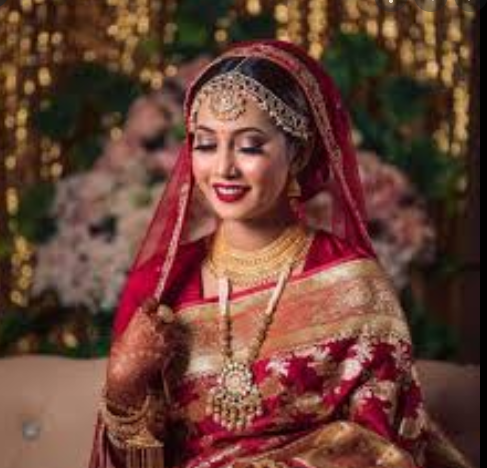 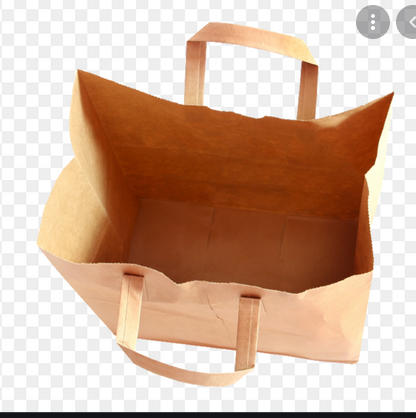 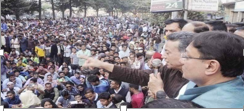 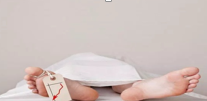 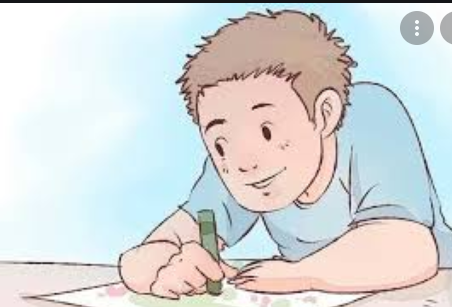 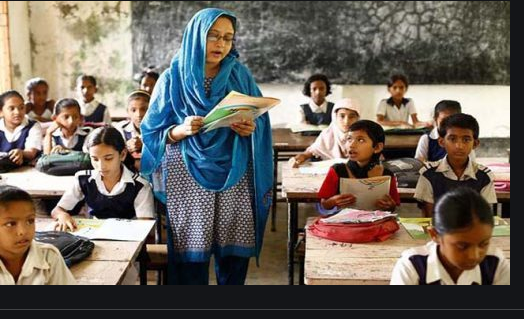 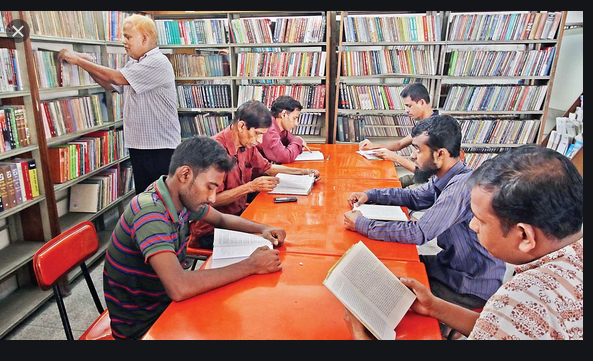 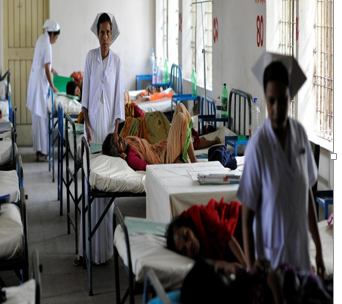 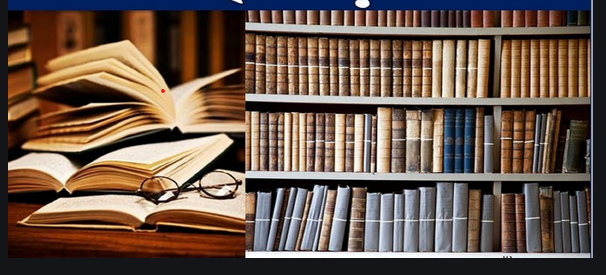 ১ম চিত্র
২য় চিত্র
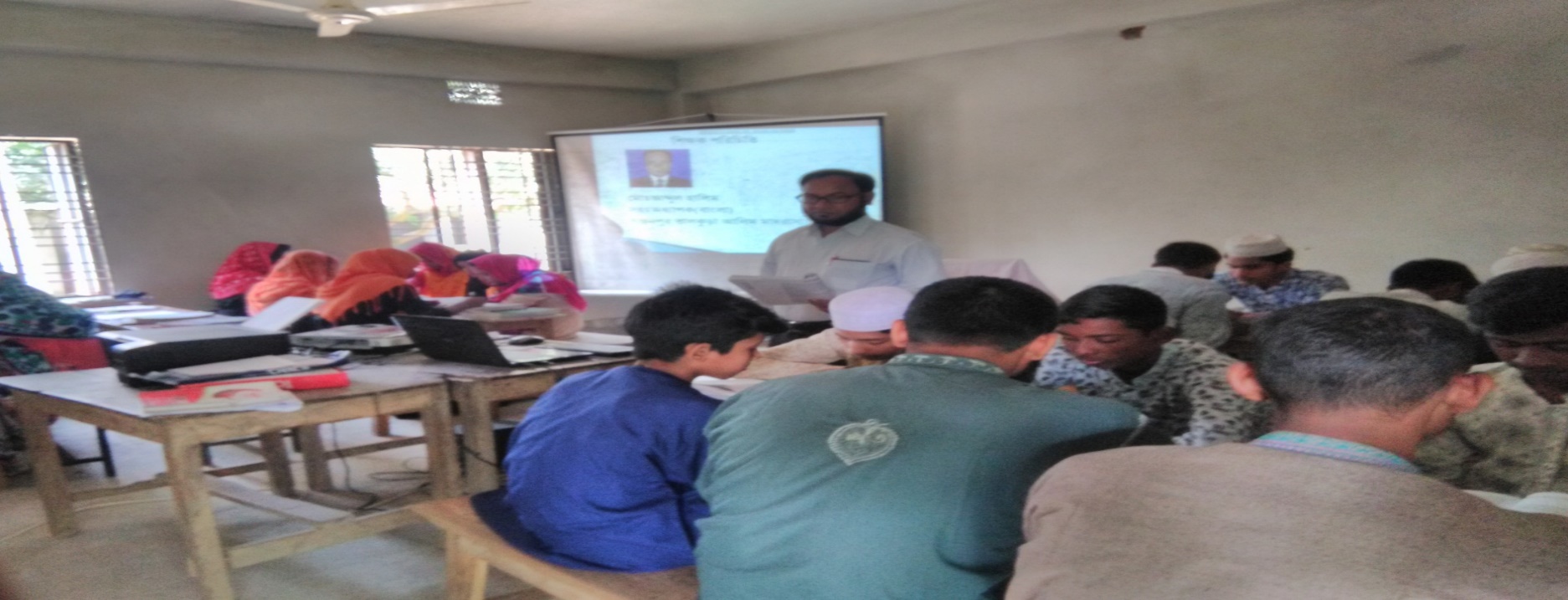 কিভাবে বই পাওয়া যায়?
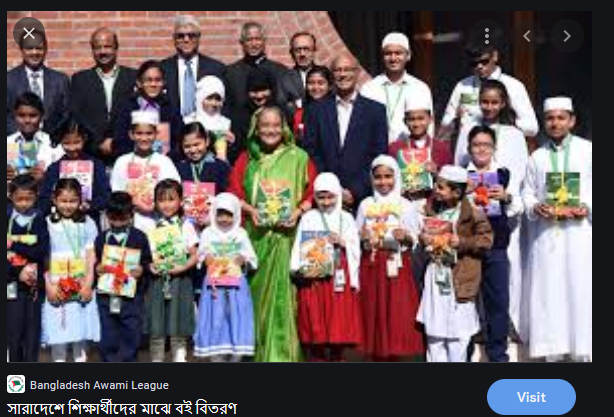 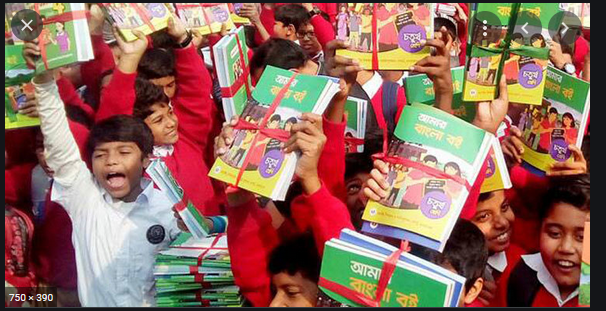 সরকারি ভাবে
শিক্ষা প্রতিষ্ঠান হতে
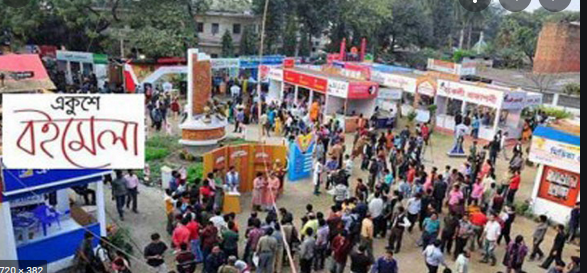 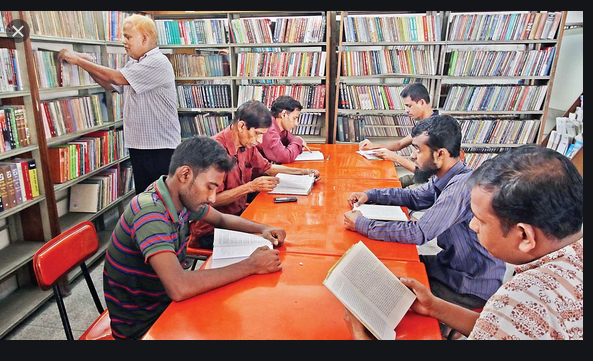 লাইব্রেরি হতে
বই মেলা হতে
নিচে ছবিতে  কোন বই পড়ছে
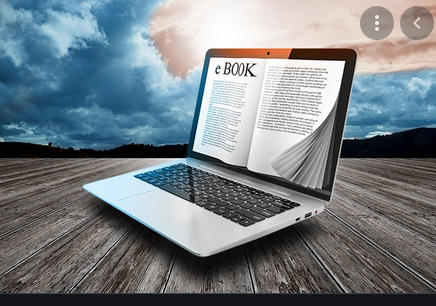 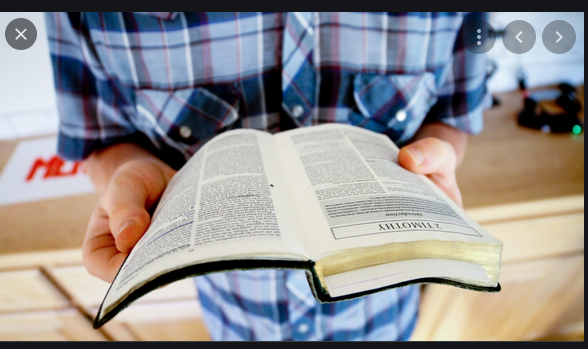 কাগজ বিহীন বই
       ই-বুক
কাগজের বই
জেনে রাখা উচিত কাগজ বিহীন বই পড়লে ই-বুকে বই পড়া যায়
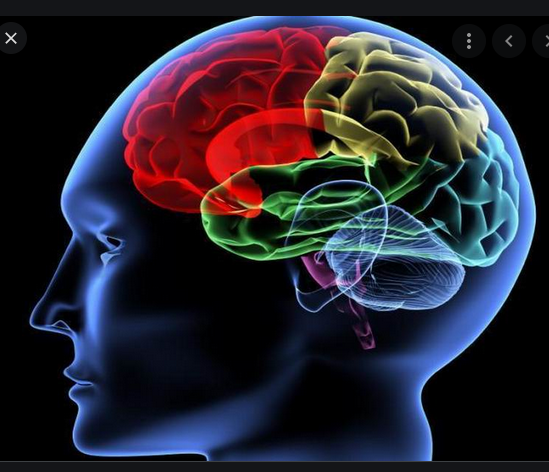 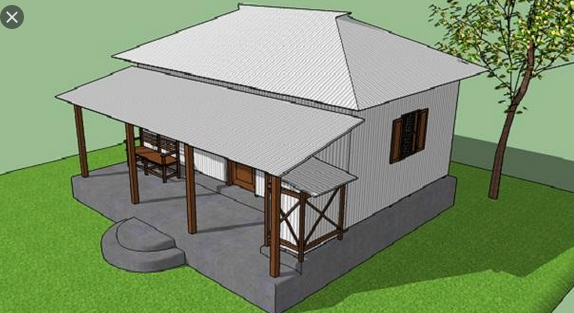 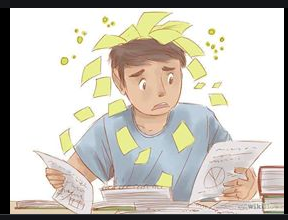 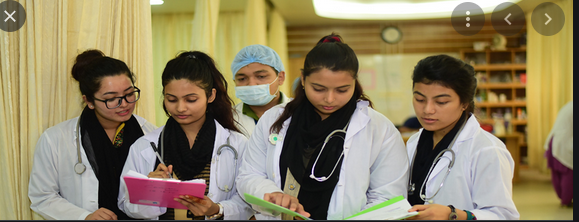 চিত্রঃ১নং
চিত্রঃ২নং
#চিত্রঃ১ চিত্রঃ২দেখে গদ্যের লেখকের মন্তব্যের সাথে 
মিল রেখে তোমার নিজস্ব  মন্তব্য লিখ।
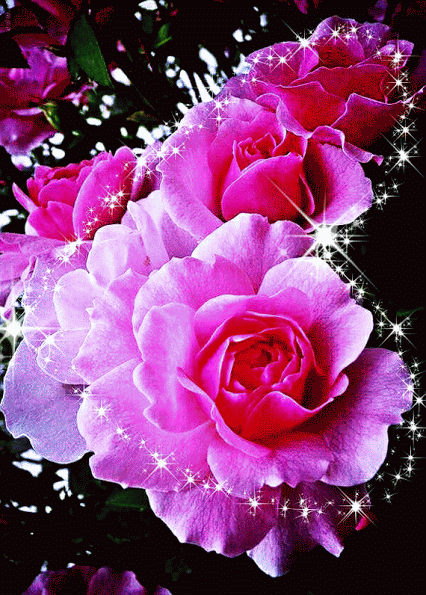